Facilities Department
Town of Duxbury, MA
Facilities Department Development Plan
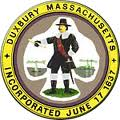 Prepared and Maintained by
Brian J. Cherry, Facilities Director
Department Scope
Preventative Maintenance
Corrective Maintenance
Project Work
Department and Building Safety
Capital Improvement Planning
Energy Management
Life Safety Systems
Custodial Services (FY16)
Air Quality
Automation & Controls
Building Use (FY16 where applicable)
Grounds work (DPS only, until permanent solution is in place)
2
Facilities Preventative Maintenance Plan:
• Boiler Inspections: Daily, Bi-Yearly, Yearly, and Every Third
Year.
• Pressure Vessel Inspection: Yearly and Routinely
• HVAC Controls: Bi-Yearly and Routinely
• HVAC Mechanical: Semi Annual and/or Quarterly
• Back Flow testing: DPW water dept.
• Drains and Grease Trap Cleaning: Yearly and Routinely
• Elevators and Chair Lifts: Yearly, Routinely
• Generator Maintenance: Quarterly, Bi-Yearly, Routinely
• Fire Detection Systems: Yearly
• Emergency Lighting Systems: Yearly
• Fire Extinguishers: Yearly, monthly
• Sprinkler Systems: Yearly
• Ansul Systems/Hood Cleaning: Semi-Annual
3
Facilities Preventative Maintenance Plan continued:


• Electrical Equipment: Routinely, Bi-yearly and Yearly
• Food Service Support: (refrigeration equipment) Semi annual
• IT Support: (data closet HVAC equipment) Semi annual
• Roofing Inspections: Quarterly and Routinely
• Integrated Pest Inspections: Monthly and Routinely
• Asbestos Management Plan: DPS three year, construction
4
Facilities Corrective Maintenance Plan:
Building designee or department head for town and school owned buildings will submit
non-emergency work requests via School Dude facilities management software.  Emergency 
work orders will be submitted by phone and then captured afterwards by the facilities
department.
Work order link to be added to town and school website or designee desktop.
Facilities department will track and report on work orders by trade, cost, technician,
 contractor, asset, etc.
Technicians will respond to the work orders  from the LT. Steele field house maintenance
 shop.
Work order requestors will receive email updates of work order status as it changes.
Work orders must be approved by the facilities department.
5
School Dude Facilities Management Software
Current School Dude Solutions  Renewal		Annual	$6,681.00
Town Facilities Annual Renewal			Annual	$2,570.00
Town Facilities Quick Start			One Time	$1,307.00

			
			Total Cost 7/1/2014        		$10,558.00
			Annual Renewal 7/1/2015	$9,251.00
Terms of Service: 
Initial Term: One Year 
Automatic invoicing will occur at the end of each term. 
Training and startup assistance are available in an online format and through telephone support as indicated on our website. 
Technical support is available from 8am to 6pm Eastern Standard Time. Please call (877) 868-3833 for technical support. 
No sales tax or usage fees are included in this proposal. 
Proposal valid for 60 days. 
Payment: Terms are net 30 days. 
Daily backup of data, backups transferred offsite daily, and 24/7 server monitoring in a dedicated data center environment. 
SchoolDude.com's Terms of Use are governed by our online conditions of use statement available at:
6
Town & School
Facilities Department Resource Comparison
Town                                                      

1 Facilities Director 
½ Administrative Assistant
1 Car
2 Computers
2 Phones
1 Office
1 Cubical
1 set building maintenance tools
1 HVACR Technician*
School

1 Facilities Manager
1 Project/Energy Manager
1 Facilities Supervisor
2 Maint/Grounds Technicians
School Dude Software
Jerry Soucy-Contractor
Field House office/shop
5 phones
5 computers
1 JD Gator
1 Pick Up Truck
1 Dump Truck**
1 Maintenance Van
Maintenance Equipment
Grounds Equipment**
*    to be hired
**  needs replacement
7
What we are currently paying for HVACR and Heating services?
Noresco		$37,448.95		
Arnold			$26,027.39
G & H			$10,902.31
Jerry Soucy		$70,720.00**
Wilkinson		  $6,358.39

Total			$151,457.04*	





*Conservative total spent by TOD and DPS in FY 13
**Currently a DPS only resource
8
Current Building Maintenance Staff Salaries
9
Why should we bring an HVACR Technician to Duxbury?
An HVACR technician will:

reduce annual operating costs.
TOD and DPS building support-reduce or eliminate the need for HVACR  service calls
      and preventative maintenance service contracts.
Food Service Support-reduce or eliminate the need for Food Service Refrigeration 
      equipment service calls and preventative maintenance service agreements.
IT support-reduce or eliminate the need for Data Room HVAC
      equipment service calls and preventative maintenance service agreements.
Respond to the needs of the town 24/7/365, avoiding the need for the town to pay
      emergency service call rates.
Increase operational efficiency by reducing the time between work request and work
      order completion.
Increase equipment life by performing timely and effective preventative maintenance.
Assist with general maintenance as directed.
Cost the town $50-60,000/year plus benefits and overtime.
10
What we are currently paying for HVACR and Heating services?
11
National Guidelines for Custodial Cleaning
• Based on information from the National Custodial Staffing Guidelines and the International Sanitary Supply
Association (ISSA) a five-tiered system was developed to determine what the cleaning expectation of one full
time custodian during an eight hour shift.

• Assumptions: These cleaning recommendations do not take into account for two hours of cafeteria cleaning,
errands, deliveries, function setup, sidewalk snow removal, personal breaks and other normal school distractions.
Based on these assumptions, there would be a reduction of 2.5 hours of productive cleaning for every daytime
custodian (8 staff or 20 hours) and 1 hour reduction in productive cleaning for every evening custodian (18 staff or
18 hours).
• At a minimum, 38 hours of productive cleaning would be lost per day or a total of 5 staff. Now, the average
cleaning per S.F per custodian would increase to about 32,000 SF.
• Level one cleaning: Results in a spotless building and is usually found in a hospital and hotel setting. It also
assumes that the custodian has proper equipment, supplies and specialized training. Cleaning capacity at this
level is approximately 14,000 square feet for an eight hour shift.
• Level two cleaning: Results in an above average standard and is usually only performed in the kitchen and rest
room areas. Hallways would be routinely buffed. Cleaning capacity at this level is approximately 23,000 square
feet per an eight hour shift.
• Level Three Cleaning: Results in an acceptable cleaning practice for most schools. Not every area of the
building would shine but the educational space is clean, well kept and restrooms sanitized. Cleaning capacity at
this level is approximately 33,000 square feet per eight hour shift.
• Level Four Cleaning: Results in a not so clean educational space. Classrooms are only cleaned every other
day, carpets every third or fourth day, major mopping, buffing and dusting only takes place three times per year.
This level of cleaning would not be accepted in the industry. A custodian at this level could clean approximately
50,000 square feet of space per eight hour shift.
• Level Five Cleaning: Results in an unhealthy education space. Trash removal, minor vacuuming, mopping and
bathroom cleaning may only take place once per week. This custodian can clean up to 80,000 square feet of
educational space.
12
TOD Custodial Services Labor Needs Analysis
Steve Burns
Old Town Hall		1,128sqft		
Town Hall			18,148sqft
Girl Scout twice a week		2,669sqft	
Tarkiln twice a week		4,474sqft
Total			26,419

Art Adler
Library			40,190sqft	12,057sqft

Ray Degaust
Library (28hrs)		40,190sqft	28,133sqft
Police (12hrs) (s-th  11-2pm)	18,959sqft	5,688sqft

Frank Davis
COA			12,500sqft

*note the library is a public facing building that operates an overlap shift  6 or 7 days/week.
*COA is public facing operating on 1 shift 5 days/week with night and weekend events.
*sqft are gross and not net cleanable.  Space inventory needed to obtain accurate sqft/FTE.
*sqft are not meant to be used for a direct employee work load comparison.
13
TOD Custodial Services Labor Needs Analysis
Fire Department
Headquarters			16,673sqft		
Ashdod 			5,824sqft
Cleaning co.			$4,000/year
DFD cleans Ashdod no public facing areas and therefore no supplemental cleaning needed.  DFD cleans Headquarters living spaces.  Cleaning Company twice/month cleans EOC, dispatch, admin, common areas, bathrooms, foyer.

Crematory
Public Area/Admin		1,513sqft
Crematory Ops		2,976sqft	
Crematory is cleaned by cemetery staff, a supplemental semi-annual cleaning of the facility is needed.

Police Department
Ray Degaust (12hrs) (s-th  11-2pm)	18,959sqft	5,688sqft
Pro Maintenance Co.  		$8,916/year
Pro maintenance is $130/weekly visit plus $2,156 in additional services

Wright Building
Leased			13,853sqft

Harbormaster
Headquarters			240sqft
Bathhouse			250sqft approx.
Bluefish River			900sqft
Harbormaster dept. cleans all facilities.  They need supplemental support at the bathhouse.  They also need to potentially cycle porta potties on the beach in a rotation that puts less strain on the primary operation.

Water Dept.
Water department cleans all of there pump houses and plants.

Recreation
North Hill is Leased
PW Pool is cleaned by rec dept.  More research needed to understand cost and custodial needs cost benefit of internal or external.
Girl Scout and Tarkiln cleaned by Steve Burns.
14
DPS Custodial Services Labor Needs Analysis
Building		*sqft		FTE		sqft/FTE
High School+SFH	232,136		7		33,162
Intermediate	150,220		5		30,044
Alden & PAC	160,000		4		40,000
Chandler		138,000		4		34,500

New HSMS+SFH	339,000		12		28,250

SFH		17,000

Current HS MS	365,356 = (215,136+150,220)
New HSMS	322,000
		 43,356 (reduction)

DPS Current	680,356		20		34,018
DPS FY15		637,000		20		31,850


*note we use 1 part timer an average 12hrs/week to assist with unclaimed overtime and sub work.
*sqft are gross and not net cleanable.  Space inventory needed to obtain accurate sqft/FTE.
*typically 70-80% of the building is the net cleanable which puts DPS at approx. 23,000sqft/FTE which is
  at level 2 above average cleaning by national industry standards.
15
Town of Duxbury
Facilities Department
Employees 31.5

Scope of Work
Corrective Maintenance
Preventative Maintenance
Project Work
Safety-Building and Department
Air Quality
Energy Management
Capital Improvement Planning
Life Safety Systems
Automation & Controls
Building Use FY16 where applicable
Custodial Services FY 16
16
QUESTIONS?
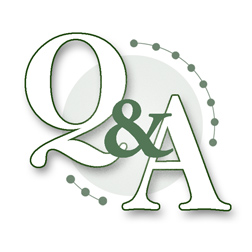 notes
_______________________________________
_______________________________________
_______________________________________
_______________________________________
_______________________________________
_______________________________________
_______________________________________
_______________________________________
Brian J. Cherry
Director of Facilities
Town of Duxbury
cherry@town.duxbury.ma.us 
781-934-1100 ex 5460
17